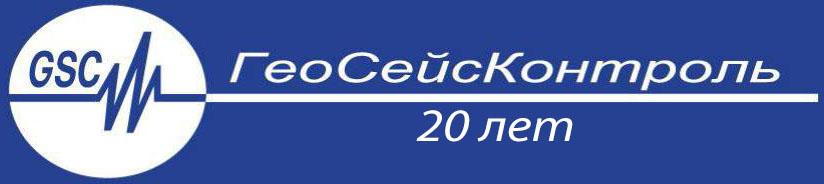 Seismic Source TESTER
Аппаратурно-программно-методический комплекс
для контроля источников сейсмических сигналов
Комплекс создан как инструмент супервайзера для получения объективного представления об источниках сейсмических сигналов. С его помощью можно определить характеристики качества излучения источников в условиях заданного профиля и оценить влияние на них внешних факторов
Программа обеспечивает:
Интерфейс управления аппаратурой комплекса;
Диагностику технического состояния и контроль характеристик излучения источников; 
Проводную сверку источников на профиле;
Графическое и табличное представление результатов контроля;
Гибкий графический интерфейс при проведении исследований и жёсткий протокол при проведении типовых формальных проверок.
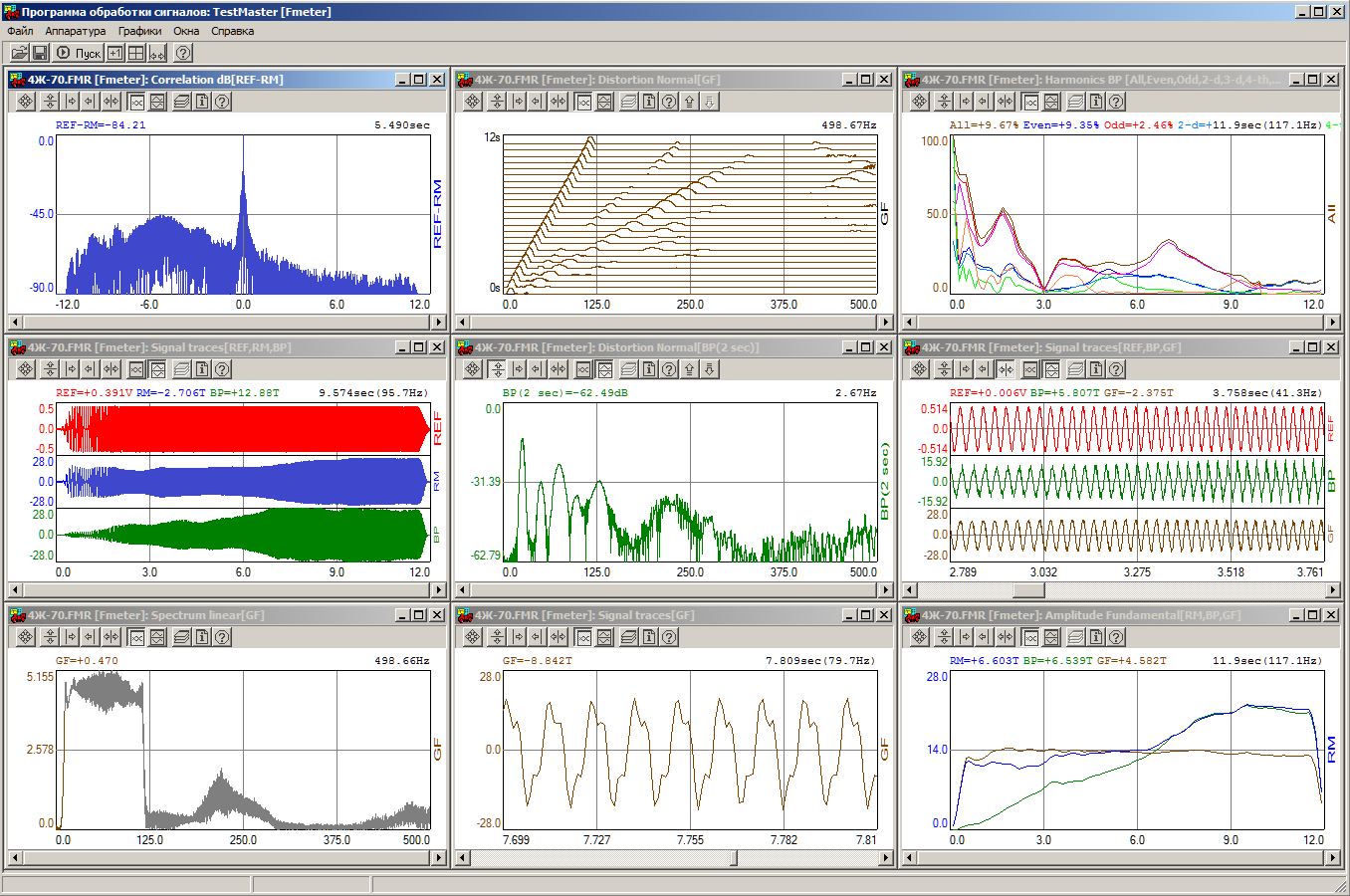 Методика обеспечивает:
Контроль как импульсных, так и вибрационных источников;
Контроль как отдельных источников, так и сейсморазведочного  комплекса в целом;
Определение основных характеристик силового воздействия на грунт;
Выявление внешних и внутренних факторов, ограничивающих мощность и качество излучения источников;
Определение резонансов, их интенсивности и областей проявления;
Определение оптимальных параметров излучения для конкретных сейсмогеологических условий профиля.
Аппаратура TEST MASTER обеспечивает:
Запись контрольных сигналов от штатной системы управления;
Запись сигналов от внешних контрольных акселерометров
Ждущий режим запуска, запуск внешним импульсом, запуск по заданному времени;
Проводную (кабельную) сверку источников на профиле.
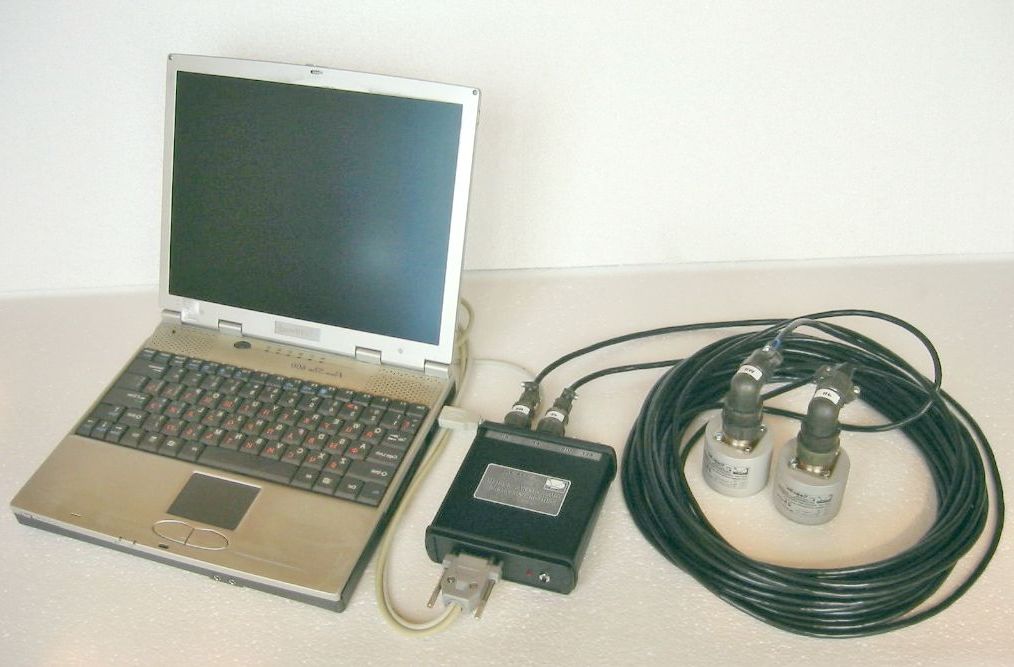 Режимы работы: 
Fmeter, SQC16 – традиционные режимы работы (Pelton) с использованием независимых акселерометров.
VibTester/PulsTester - режим диагностического контроля, использующий шесть каналов регистрации. Дополняет традиционные методы новыми возможностями за счет учета штатных контрольных сигналов системы управления.
VibSimilarity/PulsSimilarity - режим контроля группы источников (сверка). Является аналогом групповой сверки по проводам, но позволяет обходиться без сейсмостанции.
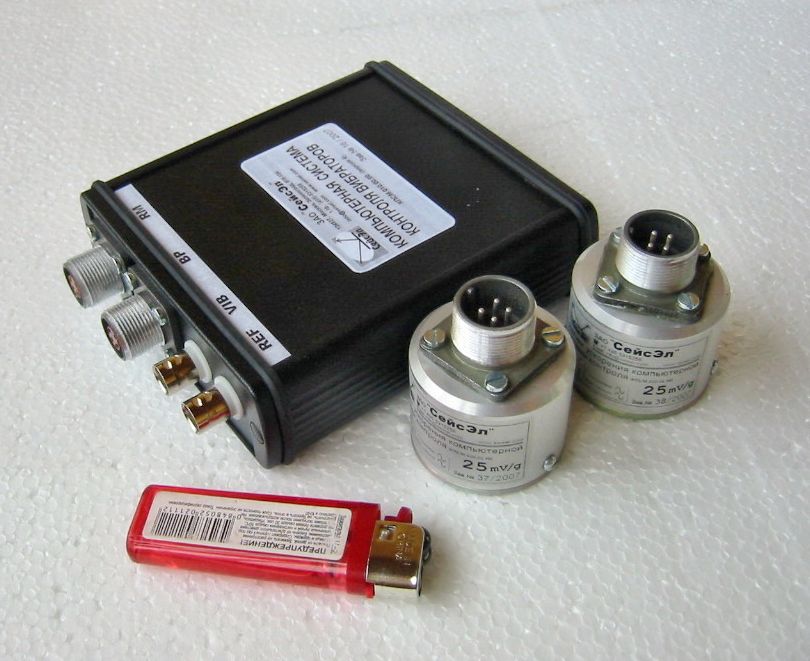 GSC ImpulseView
Программа Контроля работы импульсных источников
Программа GSC ImpulseView разработки ЗАО НПЦ "ГеоСейсКонтроль" предназначена для пакетного чтения файлов систем синхронизации импульсных источников, отображения содержащейся в них информации, вычисления дополнительных характеристик излучения и статистической обработки данных. Она позволяет оценить качество работы группы импульсных источников, по динамике изменения характеристик выявить источники, требующие регулировки и уже имеющие отклонения излучения от нормы.
     Целевыми пользователями программы являются супервайзеры и представители персонала по обслуживанию импульсных источников при опытных работах и в производственном режиме.
     Программа обладает простым и понятным интерфейсом на русском языке.
Программа предоставляет следующие возможности:
Пакетное чтение файлов из определённых пользователем каталогов и группировка записей по времени для одновременного анализа работы группы источников;
Выборка данных за определенный период времени регистрации;
Идентификация источников и излучателей с возможностью переименования к серийным номерам или позиционным обозначениям;
Контроль отсутствия регистрации для выявления случаев несрабатывания источников;
Контроль отклонения напряжения и времени запуска источников от номинальных значений;
Задание контрольных значений для каждого излучателя;
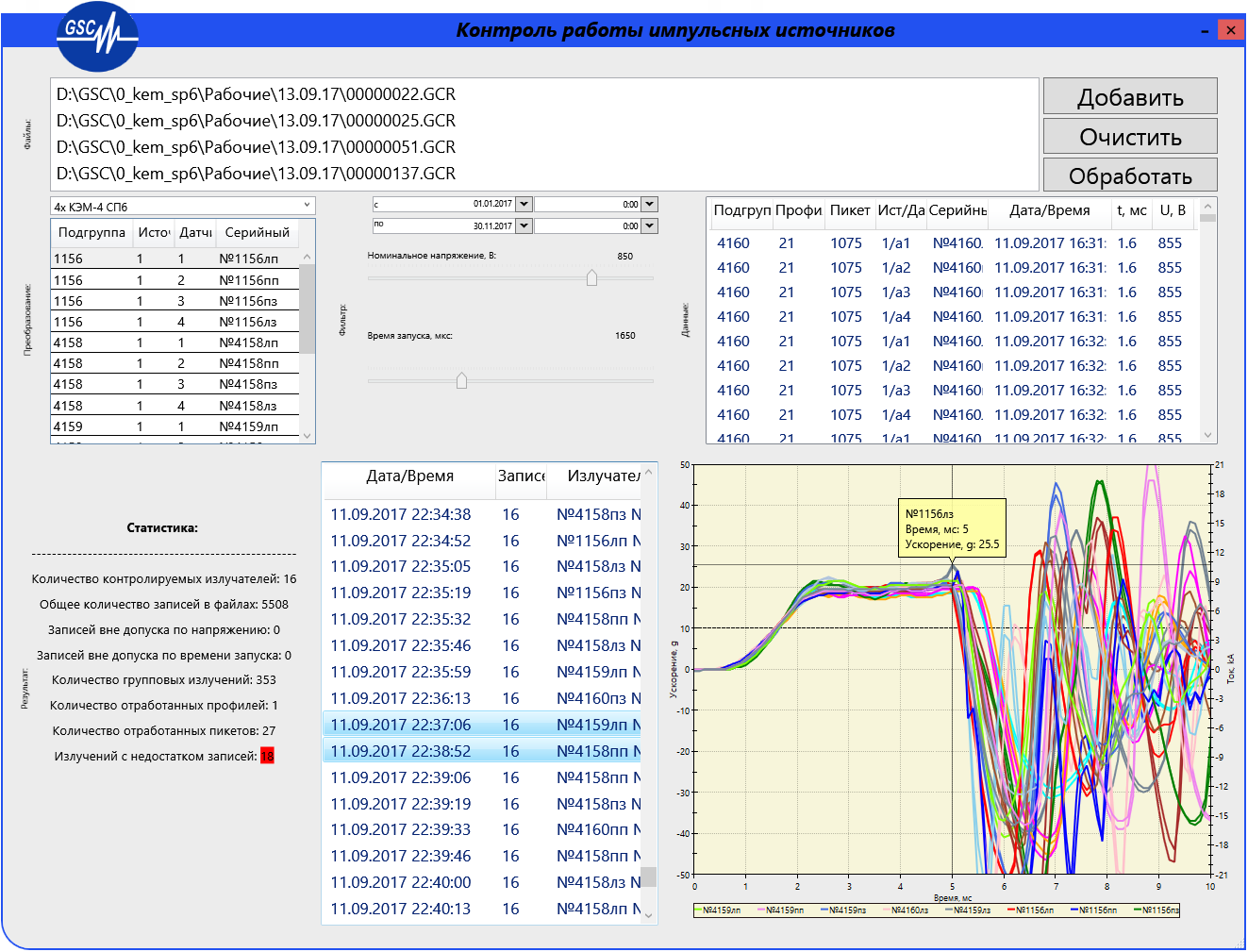 Расчет значений длительности импульса;
Расчет значений амплитуд усилия;
Подсчет статистики содержащей количество излучений, количество отработанных профилей и пикетов, записей с нарушением контрольных диапазонов и т.д.;
Визуализация графиков усилия, ускорения и тока источников;
Цветовая идентификация излучателей на графиках с возможностью анализа значений в интересующих точках;
Отображение информации содержащейся в записях, такой как:
-   подгруппа;
-   источник;
-   профиль;
-   пикет;
-   дата/время регистрации;
-   время запуска;
-   напряжение заряда.
ЗАО НПЦ "ГеоСейсКонтроль"
115114, г. Москва,
ул. Дербеневская, д.20 стр. 16, подъезд 3
+7 (495) 123-39-70, +7 (495) 123-39-00
info@geoseiscontrol.ru
www.geoseiscontrol.ru